Chapter 24
Male Genitourinary System
Copyright © 2016 by Elsevier, Inc. All rights reserved.
Copyright © 2012, 2008, 2004, 2000, 1996, 1993 by Saunders, an affiliate of Elsevier Inc.
[Speaker Notes: Edition Change: The title of this chapter has been changed from “Male Genitalia”]
Male Genitourinary System
Male genital structures include: 
External
Penis and scrotum
Internal
Testis, epididymis, and vas deferens 
Glandular structures accessory to genital organs:
Prostate, seminal vesicles, and bulbourethral glands
Copyright © 2016 by Elsevier, Inc. All rights reserved.
Copyright © 2012, 2008, 2004, 2000, 1996, 1993 by Saunders, an affiliate of Elsevier Inc.
2
Penis
Composed of three cylindrical columns of erectile tissue:
Two corpora cavernosa on dorsal side
Corpus spongiosum ventrally
Glans: at distal end of shaft corpus spongiosum expands into cone of erectile tissue
Corona: shoulder where glans joins shaft
Urethra transverses corpus spongiosum, and its meatus forms slit at tip of glans
Foreskin or prepuce forms hood or flap over glans
Often removed shortly after birth by circumcision
Frenulum: fold of foreskin extending from urethral meatus ventrally
Copyright © 2016 by Elsevier, Inc. All rights reserved.
Copyright © 2012, 2008, 2004, 2000, 1996, 1993 by Saunders, an affiliate of Elsevier Inc.
3
Penis
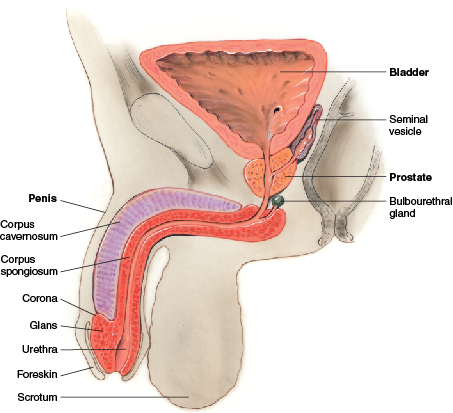 Copyright © 2016 by Elsevier, Inc. All rights reserved.
Copyright © 2012, 2008, 2004, 2000, 1996, 1993 by Saunders, an affiliate of Elsevier Inc.
4
Scrotum
Loose protective sac; continuation of abdominal wall
After adolescence, scrotal skin deeply pigmented and has large sebaceous follicles
Scrotal wall consists of thin skin lying in folds, or rugae, and underlying cremaster muscle
Cremaster muscle controls size of scrotum by responding to ambient temperature
Septum inside separates sac into halves; in each is a testis, which produces sperm
Copyright © 2016 by Elsevier, Inc. All rights reserved.
Copyright © 2012, 2008, 2004, 2000, 1996, 1993 by Saunders, an affiliate of Elsevier Inc.
5
Scrotum
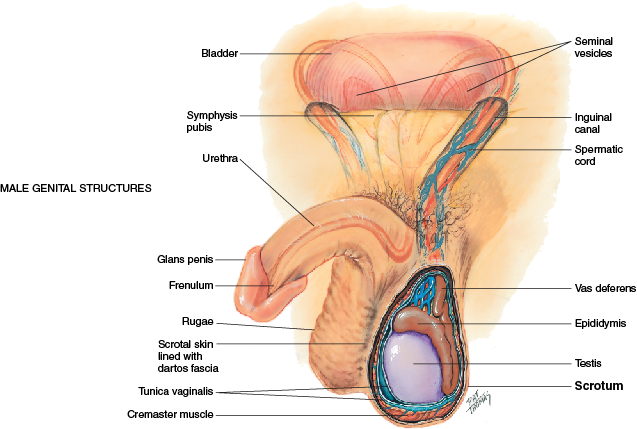 Copyright © 2016 by Elsevier, Inc. All rights reserved.
Copyright © 2012, 2008, 2004, 2000, 1996, 1993 by Saunders, an affiliate of Elsevier Inc.
6
Testes
Have a solid oval shape, suspended vertically by spermatic cord
Left testis is lower because left spermatic cord is longer
Tunica vaginalis: double-layered membrane covers each testis and separates it from scrotal wall
Layers are lubricated by fluid so that testis can slide within scrotum which helps prevent injury
Copyright © 2016 by Elsevier, Inc. All rights reserved.
Copyright © 2012, 2008, 2004, 2000, 1996, 1993 by Saunders, an affiliate of Elsevier Inc.
7
Sperm & Spermatic Cord
Sperm
Transported along series of ducts
Epididymis: markedly coiled duct system and main storage site of sperm; comma-shaped structure, curved over top and posterior surface of testis
Vas deferens: a muscular duct continuous with lower part of epididymis and with other vessels (arteries and veins, lymphatics, nerves) that forms spermatic cord
Spermatic cord 
Ascends along posterior border of testis and runs through tunnel of inguinal canal into abdomen
Here, vas deferens continues back and down behind bladder, where it joins duct of seminal vesicle to form ejaculatory duct, which empties into urethra
Copyright © 2016 by Elsevier, Inc. All rights reserved.
Copyright © 2012, 2008, 2004, 2000, 1996, 1993 by Saunders, an affiliate of Elsevier Inc.
8
Lymphatics
Lymphatics of penis and scrotal surface drain into inguinal lymph nodes
Lymphatics of testes drain into abdomen
Abdominal lymph nodes are not accessible to clinical examination
Copyright © 2016 by Elsevier, Inc. All rights reserved.
Copyright © 2012, 2008, 2004, 2000, 1996, 1993 by Saunders, an affiliate of Elsevier Inc.
9
Inguinal Area or Groin I
Juncture of lower abdominal wall and thigh
Knowledge of these anatomic areas is useful because they are potential sites for a hernia, which is a loop of bowel protruding through a weak spot in musculature
Borders are the anterior superior iliac spine and symphysis pubis
Between these landmarks lies inguinal ligament
Inguinal canal lies superior to ligament formed by narrow tunnel passing obliquely between layers of abdominal muscle
Copyright © 2016 by Elsevier, Inc. All rights reserved.
Copyright © 2012, 2008, 2004, 2000, 1996, 1993 by Saunders, an affiliate of Elsevier Inc.
10
Inguinal Area or Groin II
Inguinal canal is 4 to 6 cm long in adult
Openings are:
Internal ring: 1 to 2 cm above midpoint of inguinal ligament
External ring: above and lateral to pubis
Femoral canal is inferior to inguinal ligament
Potential space located 3 cm medial to and parallel with femoral artery
You can use artery as landmark to find this space
Copyright © 2016 by Elsevier, Inc. All rights reserved.
Copyright © 2012, 2008, 2004, 2000, 1996, 1993 by Saunders, an affiliate of Elsevier Inc.
11
Inguinal Area
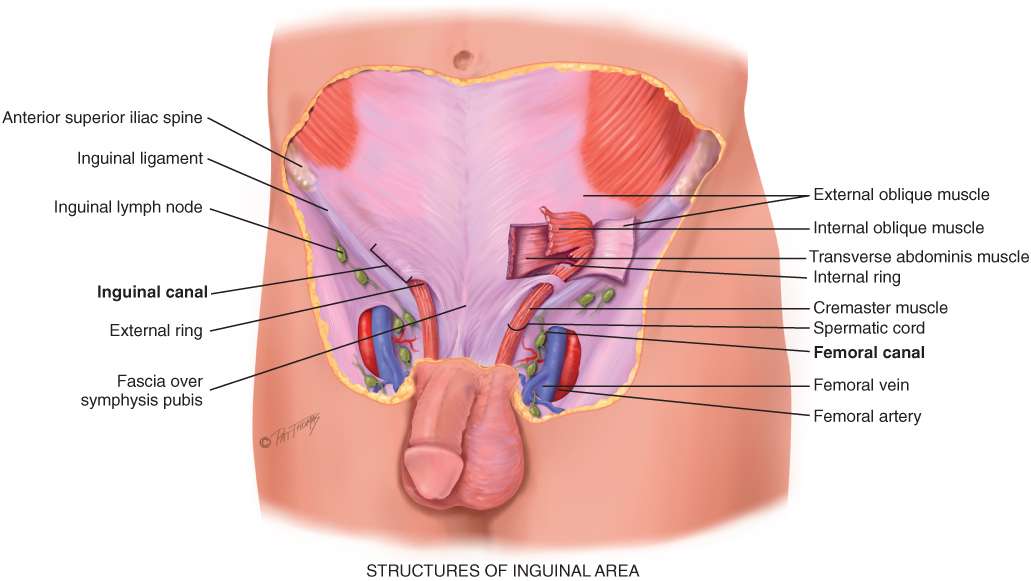 Copyright Pat Thomas, 2010.
Copyright © 2016 by Elsevier, Inc. All rights reserved.
Copyright © 2012, 2008, 2004, 2000, 1996, 1993 by Saunders, an affiliate of Elsevier Inc.
12
Developmental Competence: Infants
Prenatally, testes develop in abdominal cavity near kidneys
During later months of gestation testes migrate, pushing abdominal wall in front of them and dragging the vas deferens, blood vessels, and nerves behind
Descend along inguinal canal into scrotum before birth
At birth, testis measure 1.5 to 2 cm long and 1 cm wide
Only a slight increase in size occurs during prepubertal years
Copyright © 2016 by Elsevier, Inc. All rights reserved.
Copyright © 2012, 2008, 2004, 2000, 1996, 1993 by Saunders, an affiliate of Elsevier Inc.
13
Developmental Competence: Adolescents
Signs of puberty are appearing earlier in boys according to research studies at an average age of 9 years in African Americans & age 10 for Caucasians & Hispanics 
First sign is enlargement of testes
Next, pubic hair appears, then penis size increases
Stages of development are documented in Tanner’s sexual maturity ratings
Copyright © 2016 by Elsevier, Inc. All rights reserved.
Copyright © 2012, 2008, 2004, 2000, 1996, 1993 by Saunders, an affiliate of Elsevier Inc.
14
Developmental Competence: Adults & Aging Adults
Male does not experience a definite end to fertility as female does
Around age 40 years, production of sperm begins to decrease, although it continues into 80s and 90s
Testosterone production declines after age 30 but continues very gradually so resulting physical changes are not evident until later in life
Pubic hair decreases and penis size decreases
Due to decreased tone of dartos muscle, scrotal contents hang lower, rugae decrease, and scrotum becomes pendulous
Testes decrease in size and are less firm to palpation
Increased connective tissue is present in tubules, so these become thickened and produce less sperm
Copyright © 2016 by Elsevier, Inc. All rights reserved.
Copyright © 2012, 2008, 2004, 2000, 1996, 1993 by Saunders, an affiliate of Elsevier Inc.
15
Sexual Expression in Later Life I
Chronologic age by itself should not mean a halt in sexual activity; physical changes need not interfere with libido and sexual pleasure
Older male is capable of sexual function as long as he is in reasonably good health and has an interested, willing partner
Danger is in male misinterpreting normal age changes as a sexual failure; once this idea occurs, it may demoralize man and place undue emphasis on performance rather than on pleasure
Copyright © 2016 by Elsevier, Inc. All rights reserved.
Copyright © 2012, 2008, 2004, 2000, 1996, 1993 by Saunders, an affiliate of Elsevier Inc.
16
Sexual Expression Later in Life II
In the absence of disease, withdrawal from sexual activity may be due to:
Loss of spouse
Depression
Preoccupation with work
Marital or family conflict
Side effects of medications
Heavy use of alcohol
Lack of privacy, living with adult children or in a nursing home
Economic or emotional stress
Poor nutrition or fatigue
Copyright © 2016 by Elsevier, Inc. All rights reserved.
Copyright © 2012, 2008, 2004, 2000, 1996, 1993 by Saunders, an affiliate of Elsevier Inc.
17
Culture & Genetics: Circumcision
During pregnancy or immediate neonatal period, parents may ask whether or not to circumcise male infant
There are religious and cultural indications for circumcision, also prevention of phimosis and inflammation of glans penis and foreskin, decreasing incidence of cancer of penis, and slightly decreasing incidence of urinary tract infections in infancy
Circumcision lowers risk of certain STIs, specifically syphilis, chancroid, and somewhat reduced risk of genital herpes
Circumcised men have a significantly lowered risk of acquiring genital HPV infection, and their partners have a lower risk of cervical cancer
Finally, epidemiological studies now suggest a potential reduction in acquisition of HIV in circumcised men
Copyright © 2016 by Elsevier, Inc. All rights reserved.
Copyright © 2012, 2008, 2004, 2000, 1996, 1993 by Saunders, an affiliate of Elsevier Inc.
18
Culture & Genetics: Kidney Disease
Two main causes of ESRD:  hypertension & diabetes
Prevalence of diabetes & hypertension is higher in some racial groups: African Americans, American Indians & Hispanics are more likely to be affected
Contributing factors such as low socioeconomic status lead to poor health outcomes by limiting access to care and/or diagnosis/treatment being delayed
Copyright © 2016 by Elsevier, Inc. All rights reserved.
Copyright © 2012, 2008, 2004, 2000, 1996, 1993 by Saunders, an affiliate of Elsevier Inc.
19
Subjective Data Questions I
Frequency, urgency, and nocturia 
Are you urinating more often than usual?
Do you feel as if you cannot wait to urinate?
Do you awaken during the night because you need to urinate? How often? Is this a recent change?
Nocturia occurs with frequency and urgency in urinary tract disorders; other origins include cardiovascular, habitual, diuretic medication
Dysuria
Any pain or burning with urinating?
Burning common with acute cystitis, prostatitis, and urethritis
Copyright © 2016 by Elsevier, Inc. All rights reserved.
Copyright © 2012, 2008, 2004, 2000, 1996, 1993 by Saunders, an affiliate of Elsevier Inc.
20
Subjective Data Questions II
Hesitancy and straining
Do you have any trouble starting urine stream?
Do you need to strain to start or maintain stream?
Has there been any change in force of stream?
Have you experienced dribbling, so that you must stand closer to toilet?
Afterward, do you still feel you need to urinate?
Have you ever had any urinary tract infections?
Urine color
Is usual urine clear or discolored, cloudy, foul-smelling, or bloody?
Copyright © 2016 by Elsevier, Inc. All rights reserved.
Copyright © 2012, 2008, 2004, 2000, 1996, 1993 by Saunders, an affiliate of Elsevier Inc.
21
Subjective Data Questions III
Genitourinary history
Have you had any difficulty controlling your urine?
True incontinence: loss of urine without warning
Urgency incontinence: sudden loss, as in acute cystitis
Do you accidentally urinate when you sneeze, laugh, cough, or bear down?
Do you have any history of kidney disease, kidney stones, flank pain, urinary tract infections, or prostate trouble?
Copyright © 2016 by Elsevier, Inc. All rights reserved.
Copyright © 2012, 2008, 2004, 2000, 1996, 1993 by Saunders, an affiliate of Elsevier Inc.
22
Subjective Data Questions IV
Penis
Have you had any problem with your penis, such as pain or lesions?
Any discharge? How much? Increased or decreased since start? Color? Odor? Discharge associated with pain or urination?
Scrotum, self-care behaviors
Any problem with scrotum or testicles?
Any lumps or swelling on testes? Change in size of scrotum? History of undescended testicle as infant? Any bulge or swelling in scrotum?
Have you ever been told you have a hernia? Have you had any dragging, heavy feeling in scrotum?
Copyright © 2016 by Elsevier, Inc. All rights reserved.
Copyright © 2012, 2008, 2004, 2000, 1996, 1993 by Saunders, an affiliate of Elsevier Inc.
23
Subjective Data Questions V
Sexual activity and contraceptive use
Are you in a relationship involving sexual intercourse?
Are aspects of sex satisfactory to you and your partner?
Are you satisfied with the way you and your partner communicate about sex?
Occasionally a man notices a change in ability to have an erection when aroused. Have you noticed any changes?
Do you and your partner use a contraceptive? Which method? Is this satisfactory? Do you have any questions about this method?
Copyright © 2016 by Elsevier, Inc. All rights reserved.
Copyright © 2012, 2008, 2004, 2000, 1996, 1993 by Saunders, an affiliate of Elsevier Inc.
24
Subjective Data Questions VI
Sexual activity and contraceptive use
Are you in a relationship involving sexual intercourse? 
At times, phrase your questions so that all is right for person to acknowledge a problem
How many sexual partners have you had in the last 6 months?
What is your sexual preference? Do you prefer a relationship with a woman, a man, or both?
Copyright © 2016 by Elsevier, Inc. All rights reserved.
Copyright © 2012, 2008, 2004, 2000, 1996, 1993 by Saunders, an affiliate of Elsevier Inc.
25
STI Contact Questions
Any sexual contact with a partner having an STI, such as gonorrhea, herpes, AIDS, chlamydia, venereal warts, or syphilis?
When was this contact? Did you get the disease?
How was it treated? Were there any complications?
Do you use condoms to help prevent STIs?
Do you have any questions or concerns about any of these diseases?
Copyright © 2016 by Elsevier, Inc. All rights reserved.
Copyright © 2012, 2008, 2004, 2000, 1996, 1993 by Saunders, an affiliate of Elsevier Inc.
26
Additional History: Infants & Children I
Does your child have any problem urinating? Does his urine stream look straight?
Any pain with urinating, crying, or holding the genitals?
Any urinary tract infections?
If child older than 2 to 2½ years of age
Has toilet training started? How is it progressing?
If child is 5 years old or older, does he wet bed at night? Is this a problem for child or for parents? What have you done? How does the child feel about it?
Copyright © 2016 by Elsevier, Inc. All rights reserved.
Copyright © 2012, 2008, 2004, 2000, 1996, 1993 by Saunders, an affiliate of Elsevier Inc.
27
Additional History: Infants & Children II
Any problem with child’s penis or scrotum, such as sores, swelling, or discoloration?
Have you been told if his testes are descended?
Has he ever had a hernia or hydrocele?
Does he have any swelling in his scrotum during crying or coughing?
Ask directly to preschooler or young school-age child: Has anyone ever touched your penis or in between your legs and you did not want them to? 
Tell him that sometimes that happens to children and it’s not okay 
They should remember that they have not been bad
They should try to tell a big person about it
Can you tell me three different big people you trust who you could talk to?
Copyright © 2016 by Elsevier, Inc. All rights reserved.
Copyright © 2012, 2008, 2004, 2000, 1996, 1993 by Saunders, an affiliate of Elsevier Inc.
28
Additional History: Preadolescents & Adolescents I
Use the following questions regarding sexual growth and development and sexual behavior
First ask questions that seem appropriate for boy’s age, but be aware that norms vary widely
When you are in doubt, it is better to ask too many questions than to omit something
Children obtain information, often misinformation, from media, internet, and from peers at surprisingly early ages
Ask direct, matter-of-fact questions; avoid sounding judgmental
Copyright © 2016 by Elsevier, Inc. All rights reserved.
Copyright © 2012, 2008, 2004, 2000, 1996, 1993 by Saunders, an affiliate of Elsevier Inc.
29
Additional History: Preadolescents & Adolescents II
Start with a permission statement: “Often boys your age experience . . . ” This conveys that it is normal and all right to think or feel a certain way
Try the ubiquity approach, “When did you . . . ” rather than “Do you . . . ” This method is less threatening because it implies that topic is normal and unexceptional
Do not be concerned if a boy will not discuss sexuality with you or respond to offers for information
You do well to “open the door;” adolescents may come back at a future time
Copyright © 2016 by Elsevier, Inc. All rights reserved.
Copyright © 2012, 2008, 2004, 2000, 1996, 1993 by Saunders, an affiliate of Elsevier Inc.
30
Additional History:  Preadolescents & Adolescents III
Around age 12 to 13, but sometimes earlier, boys start to change and grow around penis and scrotum; what changes have you noticed?
Have you ever seen charts and pictures of normal growth patterns for boys? Let’s go over these now.
Who can you talk to about your body changes and about sex information? How do these talks go? What about sex education classes at school? How about your parents? Is there a favorite teacher, nurse, doctor, minister, or counselor to whom you can talk?
Copyright © 2016 by Elsevier, Inc. All rights reserved.
Copyright © 2012, 2008, 2004, 2000, 1996, 1993 by Saunders, an affiliate of Elsevier Inc.
31
Additional History:  Preadolescents & Adolescents IV
Boys around age 12 to 13 have normal experience of fluid coming out of penis at night, called nocturnal emissions, or “wet dreams” 
Have you had this?
Teenage boys wonder if they are only ones who ever had them, like having an erection at embarrassing times, having sexual fantasies, or masturbating
Boys might have thoughts about touching another boy’s genitals and wonder if he might be homosexual
Would you like to talk about any of these things?
Copyright © 2016 by Elsevier, Inc. All rights reserved.
Copyright © 2012, 2008, 2004, 2000, 1996, 1993 by Saunders, an affiliate of Elsevier Inc.
32
Additional History: Preadolescents & Adolescents V
Often boys your age have questions about sexual activity
What questions do you have? How about things like birth control, or STIs such as gonorrhea or herpes? Do you have any questions about these?
Are you dating? Someone steady? Have you had intercourse? Are you using birth control?
What kind of birth control do you use?
Has a nurse or doctor ever taught you how to examine your own testicles to make sure they are healthy?
Copyright © 2016 by Elsevier, Inc. All rights reserved.
Copyright © 2012, 2008, 2004, 2000, 1996, 1993 by Saunders, an affiliate of Elsevier Inc.
33
Additional History:  Preadolescents & Adolescents VI
Has anyone ever touched your genitals and you did not want them to?
Another boy, or an adult, even a relative?
Sometimes that happens to teenagers
You should remember it is not your fault and you should tell another adult about it
Copyright © 2016 by Elsevier, Inc. All rights reserved.
Copyright © 2012, 2008, 2004, 2000, 1996, 1993 by Saunders, an affiliate of Elsevier Inc.
34
Question
The nurse is obtaining a sexual history from an adolescent male. Which of the following would be the best way to begin the sexual history interview?
Often young men your age…
I worry that you might…
Do you…
You don’t…do you?
Copyright © 2016 by Elsevier, Inc. All rights reserved.
Copyright © 2012, 2008, 2004, 2000, 1996, 1993 by Saunders, an affiliate of Elsevier Inc.
35
[Speaker Notes: The correct answer is 1.
Answers 2 and 4 are incorrect because they convey a judgmental attitude.
Answer 3 is incorrect because it should be “When you…”]
Additional History: Aging Adult
Any difficulty urinating?
Have you experienced any hesitancy or straining, a weakened force of stream, dribbling, or incomplete emptying?
Do you ever leak water or urine when you don’t want to? 
Do you use pads/tissue to catch urine in your underwear?
Do you need to get up at night to urinate?
What medications are you taking? What fluids do you drink in the evening?
Copyright © 2016 by Elsevier, Inc. All rights reserved.
Copyright © 2012, 2008, 2004, 2000, 1996, 1993 by Saunders, an affiliate of Elsevier Inc.
36
Objective Data: Preparation I
Position male standing with underwear down and appropriate draping
Examiner should be sitting; alternatively, male may be supine for first part of examination and stand for hernia check
It is normal for a male to feel apprehensive about having his genitalia examined, especially by a female examiner
Younger adolescents usually have more anxiety than older adolescents
But any male may have difficulty dissociating a necessary, matter-of-fact step in physical examination from feeling this is an invasion of his privacy
Copyright © 2016 by Elsevier, Inc. All rights reserved.
Copyright © 2012, 2008, 2004, 2000, 1996, 1993 by Saunders, an affiliate of Elsevier Inc.
37
Objective Data: Preparation II
Concerns are similar to those experienced by female during examination of genitalia
Modesty, fear of pain, cold hands, negative judgment, or memory of previously uncomfortable examinations
Additionally, he may fear comparison to others, or fear having an erection during examination that would be misinterpreted by examiner
Apprehension becomes manifested in different behaviors
Many act resigned or embarrassed and may avoid eye contact
Occasional man will laugh and make jokes to cover embarrassment; also man may refuse examination by female and may insist on male examiner
Copyright © 2016 by Elsevier, Inc. All rights reserved.
Copyright © 2012, 2008, 2004, 2000, 1996, 1993 by Saunders, an affiliate of Elsevier Inc.
38
Objective Data: Preparation III
Take time to consider these feelings, as well as to explore your own
You may feel embarrassed and apprehensive too
You may worry about your age, lack of clinical experience, causing pain, or even that your movements might “cause” an erection
Some examiners feel guilty when this occurs; you need to accept these feelings and work through them so that you can examine the male in a professional way
Discuss these concerns with an experienced examiner
Your demeanor is important; your unresolved discomfort magnifies any discomfort the man may have
Copyright © 2016 by Elsevier, Inc. All rights reserved.
Copyright © 2012, 2008, 2004, 2000, 1996, 1993 by Saunders, an affiliate of Elsevier Inc.
39
Objective Data: Preparation IV
Your demeanor should be confident and relaxed
Do not discuss genitourinary history or sexual practices while you are performing examination as it may be perceived as judgmental
Use a firm deliberate touch, not soft, stroking one 
If erection does occur, do not stop the examination or leave the room; this only focuses more attention on the erection and increases embarrassment
Reassure the male that this is only a normal physiologic response to touch
Proceed with the rest of examination
Copyright © 2016 by Elsevier, Inc. All rights reserved.
Copyright © 2012, 2008, 2004, 2000, 1996, 1993 by Saunders, an affiliate of Elsevier Inc.
40
Objective Data: Equipment
Gloves: wear gloves during every male genitalia examination
Occasionally may require glass slide for urethral specimen
Materials for cytology
Flashlight
Copyright © 2016 by Elsevier, Inc. All rights reserved.
Copyright © 2012, 2008, 2004, 2000, 1996, 1993 by Saunders, an affiliate of Elsevier Inc.
41
Inspection & Palpation: Penis I
Skin normally looks wrinkled, hairless, and without lesions; dorsal vein may be apparent
Glans looks smooth and without lesions; ask uncircumcised male to retract foreskin, or you retract it; it should move easily
Some cheesy smegma may have collected under foreskin; after inspection, slide foreskin back to original position
Urethral meatus positioned just about centrally
Copyright © 2016 by Elsevier, Inc. All rights reserved.
Copyright © 2012, 2008, 2004, 2000, 1996, 1993 by Saunders, an affiliate of Elsevier Inc.
42
Inspection & Palpation: Penis II
Compress glans anteroposteriorly between your thumb and forefinger; meatus edge should appear pink, smooth, and without discharge
If you note urethral discharge, collect smear for microscopic examination and culture
If no discharge shows but person gives history of it, ask him to milk shaft of penis; this should produce a drop of discharge
Palpate shaft of penis between your thumb and first two fingers
Normally, penis feels smooth, semifirm, and nontender
Copyright © 2016 by Elsevier, Inc. All rights reserved.
Copyright © 2012, 2008, 2004, 2000, 1996, 1993 by Saunders, an affiliate of Elsevier Inc.
43
Inspection & Palpation: Scrotum I
Inspect scrotum as male holds penis out of the way; alternatively, you hold penis out of the way with back of your hand
Scrotal size varies with ambient room temperature; asymmetry is normal, with left scrotal half usually lower than right
Spread rugae out between your fingers; lift sac to inspect posterior surface; normally, no scrotal lesions are present, except commonly found sebaceous cysts; these are yellowish, 1-cm nodules that are firm, nontender, and often multiple
Copyright © 2016 by Elsevier, Inc. All rights reserved.
Copyright © 2012, 2008, 2004, 2000, 1996, 1993 by Saunders, an affiliate of Elsevier Inc.
44
Inspection & Palpation: Scrotum II
Palpate gently each scrotal half between your thumb and first two fingers
Scrotal contents should slide easily; testes normally feel oval, firm and rubbery, smooth, and equal bilaterally, and are freely movable and tender to moderate pressure
Each epididymis normally feels discrete, softer than testis, smooth, and nontender
Palpate each spermatic cord between your thumb and forefinger, along its length from epididymis up to external inguinal ring
You should feel a smooth, nontender cord
Copyright © 2016 by Elsevier, Inc. All rights reserved.
Copyright © 2012, 2008, 2004, 2000, 1996, 1993 by Saunders, an affiliate of Elsevier Inc.
45
Inspection & Palpation: Scrotum III
Normally, no other scrotal contents are present; if you find a mass, note:
Is there any tenderness?
Is the mass distal or proximal to testis?
Can you place your fingers over it?
Does it reduce when person lies down?
Can you auscultate bowel sounds over it?
Transillumination
Perform this maneuver only if you note swelling or mass 
Darken room; shine flashlight from behind scrotal contents
Normal scrotal contents do not transilluminate
Copyright © 2016 by Elsevier, Inc. All rights reserved.
Copyright © 2012, 2008, 2004, 2000, 1996, 1993 by Saunders, an affiliate of Elsevier Inc.
46
Inspection & Palpation: Hernia
Inspect inguinal region for bulge as person stands and strains down; normally none is present
Palpate inguinal canal
For right side, ask male to shift his weight onto left leg
Place your right index finger low on right scrotal half 
Palpate up length of spermatic cord, invaginating scrotal skin as you go, to the external inguinal ring
It feels like a triangular slitlike opening, if it will admit your finger, gently insert it into canal and ask person to “bear down;” normally you feel no change
Repeat procedure on the left side
Palpate femoral area for a bulge
Normally you feel none
Copyright © 2016 by Elsevier, Inc. All rights reserved.
Copyright © 2012, 2008, 2004, 2000, 1996, 1993 by Saunders, an affiliate of Elsevier Inc.
47
Inspect and palpate for hernia
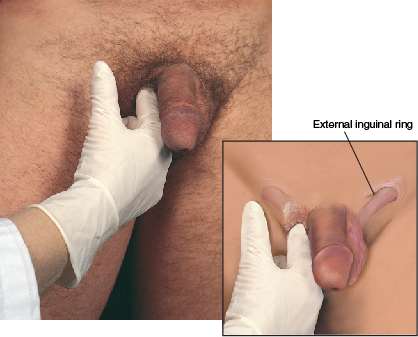 Copyright © 2016 by Elsevier, Inc. All rights reserved.
Copyright © 2012, 2008, 2004, 2000, 1996, 1993 by Saunders, an affiliate of Elsevier Inc.
48
Palpation of Inguinal Lymph Nodes
Palpate horizontal chain along groin inferior to inguinal ligament and vertical chain along upper inner thigh
Normal to palpate an isolated node on occasion; it then feels small, 1 cm, soft, discrete, and movable
Enlarged, hard, matted, fixed nodes are abnormal findings
Copyright © 2016 by Elsevier, Inc. All rights reserved.
Copyright © 2012, 2008, 2004, 2000, 1996, 1993 by Saunders, an affiliate of Elsevier Inc.
49
Testicular Self-Examination (TSE)
Encourage self-care by teaching every male from 13 to 14 years old through adulthood how to examine his own testicles
Overall incidence of testicular cancer is still rare, but testicular cancer most commonly occurs in young men age 15 to 35 
Early detection of cancer enhanced if male is familiar with his normal consistency
Points to include during health teaching are:
T - timing, once a month
S - shower, warm water relaxes scrotal sac
E - examine, check for and report changes immediately
Copyright © 2016 by Elsevier, Inc. All rights reserved.
Copyright © 2012, 2008, 2004, 2000, 1996, 1993 by Saunders, an affiliate of Elsevier Inc.
50
TSE Teaching Points
Phrase your teaching something like this:
A good time to examine testicles is during shower or bath, when your hands are warm and soapy and scrotum is warm; cold hands retract scrotal contents
Procedure is simple; hold scrotum in palm of your hand and gently feel testicles using thumb and first two fingers
Testicle is egg-shaped and movable; it feels rubbery with a smooth surface
Abnormal lumps are very rare and usually not worrisome, but if you ever notice a firm, painless lump, a hard area, or an overall enlarged testicle, call your physician for further check
Copyright © 2016 by Elsevier, Inc. All rights reserved.
Copyright © 2012, 2008, 2004, 2000, 1996, 1993 by Saunders, an affiliate of Elsevier Inc.
51
Question
The nurse is reviewing the importance of testicular self-examination (TSE) with a 17-year-old male. Which statement by the patient confirms the patient’s understanding of TSE?
“I will check my testicles for lumps in the shower.”
“I will bear down and check my groin area while seated.”
“I will check my testicles while lying on my right side.”
“I will have my testicles examined by my health care provider every year.”
Copyright © 2016 by Elsevier, Inc. All rights reserved.
Copyright © 2012, 2008, 2004, 2000, 1996, 1993 by Saunders, an affiliate of Elsevier Inc.
52
[Speaker Notes: The correct answer is 1. Examining the testicles for lumps in the shower is the proper technique for TSE. 
Answers 2, 3, and 4 are incorrect because they do not assist with detecting testicular cancer.]
Assessment of Urinary Function
Observe urine color
Note pH & specific gravity
Serum analysis of kidney function correlates with creatinine level  which is relatively stable (end product of muscle metabolism)
BUN measures urea which can vary based on several factors (end product of protein metabolism)
Copyright © 2016 by Elsevier, Inc. All rights reserved.
Copyright © 2012, 2008, 2004, 2000, 1996, 1993 by Saunders, an affiliate of Elsevier Inc.
53
Developmental Competence: Infants & Children I
Perform this procedure right after abdominal examination
In preschool-age to young school-age child, 3 to 8 years of age, leave underpants on until just before examination
In an older school-age child or adolescent, offer an extra drape, as with adult; reassure child and parents of normal findings
Copyright © 2016 by Elsevier, Inc. All rights reserved.
Copyright © 2012, 2008, 2004, 2000, 1996, 1993 by Saunders, an affiliate of Elsevier Inc.
54
Developmental Competence: Infants & Children II
Inspect penis and scrotum
Penis size usually small in infants and in young boys until puberty
In obese boy, penis looks even smaller because of folds of skin covering base
In circumcised infant, glans looks smooth with meatus centered at tip
While child wears diapers, meatus may be ulcerated from ammonia irritation; more common in circumcised infants
If possible, observe newborn’s first voiding to assess strength and direction of stream
Copyright © 2016 by Elsevier, Inc. All rights reserved.
Copyright © 2012, 2008, 2004, 2000, 1996, 1993 by Saunders, an affiliate of Elsevier Inc.
55
Developmental Competence: Infants & Children III
Inspect penis and scrotum 
If uncircumcised, foreskin normally tight during first 3 months and should not be retracted because of risk of tearing membrane attaching foreskin to shaft
This leads to scarring and possibly to adhesions later in life 
In infants older than 3 months of age, retract foreskin gently to check glans and meatus; it should return to its original position easily
Scrotum looks pink in white infants and dark brown in dark-skinned infants
Rugae well formed in full-term infant
Copyright © 2016 by Elsevier, Inc. All rights reserved.
Copyright © 2012, 2008, 2004, 2000, 1996, 1993 by Saunders, an affiliate of Elsevier Inc.
56
Developmental Competence: Infants & Children IV
Inspect penis and scrotum 
Scrotum size varies with ambient temperature, but overall, infant’s scrotum looks large in relation to penis 
No bulges, either constant or intermittent, are present
Palpate scrotum and testes
Cremasteric reflex is strong in infant, pulling testes up into inguinal canal and abdomen from exposure to cold, touch, exercise, or emotion; take care not to elicit reflex
Keep your hands warm and palpate from external inguinal ring down
Block inguinal canals with thumb and forefinger of your other hand to prevent testes from retracting
Copyright © 2016 by Elsevier, Inc. All rights reserved.
Copyright © 2012, 2008, 2004, 2000, 1996, 1993 by Saunders, an affiliate of Elsevier Inc.
57
Developmental Competence: Infants & Children V
Inspect penis and scrotum 
Normally, testes are descended and are equal in size bilaterally
Important to document that you have palpated testes 
Once palpated, they are considered descended, even if they have retracted momentarily at next visit
If scrotal half feels empty, search for testes along inguinal canal and try to milk them down
Ask toddler or child to squat with knees flexed up; this pressure may force the testes down; or have child sit cross-legged to relax reflex
Copyright © 2016 by Elsevier, Inc. All rights reserved.
Copyright © 2012, 2008, 2004, 2000, 1996, 1993 by Saunders, an affiliate of Elsevier Inc.
58
Developmental Competence: Infants & Children VI
Inspect penis and scrotum 
Migratory testes, physiologic cryptorchidism, is common because of strength of cremasteric reflex and small mass of prepubertal testes
Note that affected side has normally developed scrotum; these testes descend at puberty and are normal
With true cryptorchidism, the scrotum is atrophic
Palpate epididymis and spermatic cord as described in adult section
Copyright © 2016 by Elsevier, Inc. All rights reserved.
Copyright © 2012, 2008, 2004, 2000, 1996, 1993 by Saunders, an affiliate of Elsevier Inc.
59
Developmental Competence: Infants & Children VII
Inspect penis and scrotum 
Common scrotal finding in boy under 2 is a hydrocele, or fluid in scrotum; appears as a large scrotum and transilluminates as faint pink glow
Usually disappears spontaneously
Inspect inguinal area for a bulge
If parent gives a positive history of one, try to elicit it by increasing intraabdominal pressure
Ask boy to hold his breath and strain down or have him blow up a balloon
If a hernia is suspected, palpate inguinal area
Use your little finger to reach external inguinal ring
Copyright © 2016 by Elsevier, Inc. All rights reserved.
Copyright © 2012, 2008, 2004, 2000, 1996, 1993 by Saunders, an affiliate of Elsevier Inc.
60
Developmental Competence: Adolescent
Adolescents show wide variation in normal development of genitals
Using SMR charts, note:
Enlargement of testes and scrotum
Pubic hair growth
Darkening of scrotal color
Roughening of scrotal skin
Increase in penis length and width
Axillary hair growth
Be familiar with normal sequence of growth
Copyright © 2016 by Elsevier, Inc. All rights reserved.
Copyright © 2012, 2008, 2004, 2000, 1996, 1993 by Saunders, an affiliate of Elsevier Inc.
61
Developmental Competence: Aging Adult
In older male, you may note thinner, graying pubic hair and decreased size of penis
Size of testes may be decreased and may feel less firm
Scrotal sac pendulous with less rugae
Scrotal skin may become excoriated if man continually sits on it
Copyright © 2016 by Elsevier, Inc. All rights reserved.
Copyright © 2012, 2008, 2004, 2000, 1996, 1993 by Saunders, an affiliate of Elsevier Inc.
62
Promoting a Healthy Lifestyle: Prostate Cancer
Discussion of prostate health and examination of prostate gland is a unique aspect of male health assessment
Gradual enlargement of prostate gland considered to be normal part of aging
Enlargement termed benign prostatic hypertrophy, or BPH; it does not raise an individual’s risk for prostate cancer, yet symptoms for BPH and prostate cancer can be very similar
Copyright © 2016 by Elsevier, Inc. All rights reserved.
Copyright © 2012, 2008, 2004, 2000, 1996, 1993 by Saunders, an affiliate of Elsevier Inc.
63
Prostate Cancer Testing
Prostate cancer typically detected by testing blood for prostate-specific antigen (PSA) and/or on digital rectal examination (DRE)
US Preventative Task Force Recommendation Statement of PSA Screening – May 2012  - shift in paradigm assessing relative benefits versus risks of  PSA screening tests
Men at higher risk for developing prostate cancer, such as African Americans and/or men who have a first-degree relative (father, brother, or son) diagnosed with prostate cancer at an early age (younger than 65) should be offered testing earlier
Copyright © 2016 by Elsevier, Inc. All rights reserved.
Copyright © 2012, 2008, 2004, 2000, 1996, 1993 by Saunders, an affiliate of Elsevier Inc.
64
Prostate Gland
PSA made by normal prostate gland
When prostate cancer develops, PSA levels increase
But, benign or noncancerous enlargement of prostate (BPH), age, and prostatitis can cause PSA to increase
The DRE involves a gloved, lubricated finger being inserted into rectum
Copyright © 2016 by Elsevier, Inc. All rights reserved.
Copyright © 2012, 2008, 2004, 2000, 1996, 1993 by Saunders, an affiliate of Elsevier Inc.
65
Sample Charting: Subjective & Objective
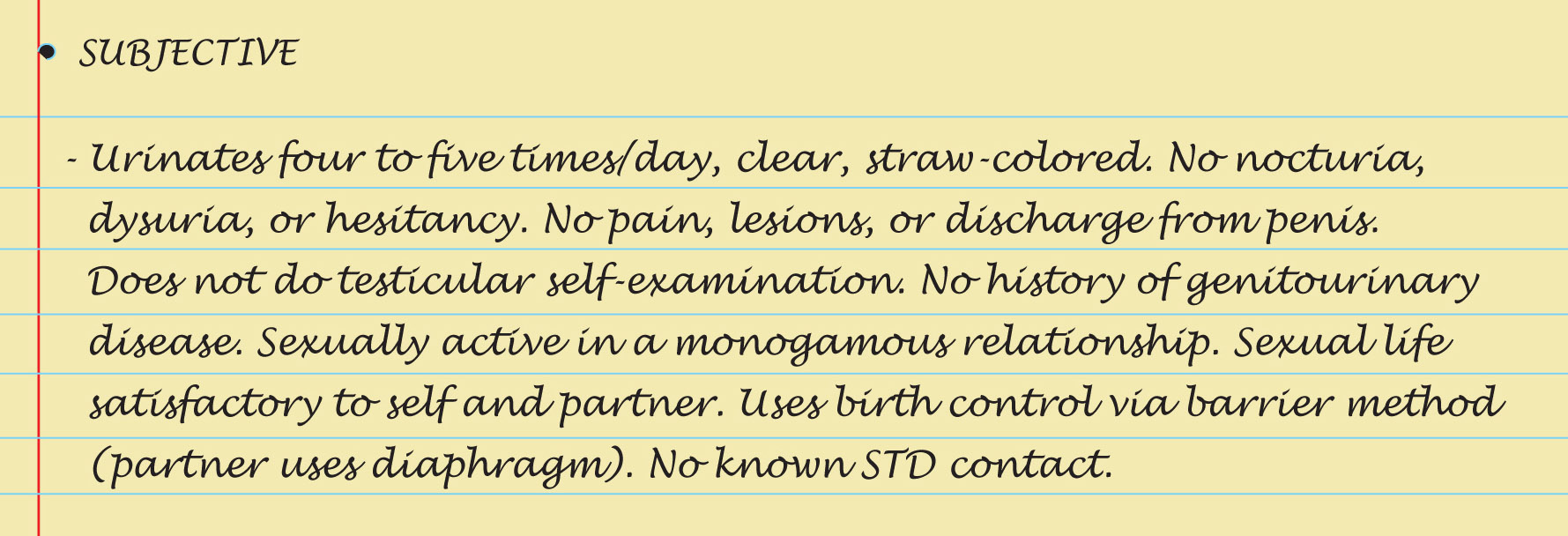 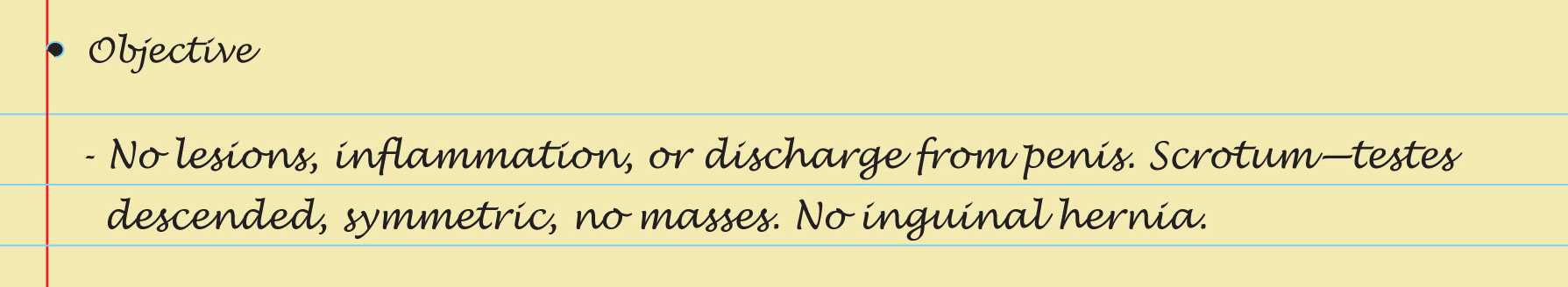 Copyright © 2016 by Elsevier, Inc. All rights reserved.
Copyright © 2012, 2008, 2004, 2000, 1996, 1993 by Saunders, an affiliate of Elsevier Inc.
66
Abnormal Findings: Male Genital Lesions I
Genital herpes, HSV-2 infection
Syphilitic chancre
Genital warts, human papillomavirus (HPV)
Carcinoma
Begins as red, raised warty growth or as an ulcer, with watery discharge
As it grows, may necrose and slough
Usually painless; almost always on glans or inner lip of foreskin and following chronic inflammation; enlarged lymph nodes are common
Copyright © 2016 by Elsevier, Inc. All rights reserved.
Copyright © 2012, 2008, 2004, 2000, 1996, 1993 by Saunders, an affiliate of Elsevier Inc.
67
Abnormal Findings: Male Genital Lesions II
Urethritis, urethral discharge, and dysuria
Infection of urethra, painful burning urination
Meatus edges are reddened, everted, and swollen; purulent urethral discharge is present; urine cloudy with discharge and mucous shreds
Cause determined by culture
Gonococcal urethritis has thick, profuse, yellow or gray-brown discharge
Nonspecific urethritis (NSU) may have similar discharge but often has scanty, mucoid discharge 
About 50% are caused by chlamydia infection
Important to differentiate as antibiotic treatment differs
Copyright © 2016 by Elsevier, Inc. All rights reserved.
Copyright © 2012, 2008, 2004, 2000, 1996, 1993 by Saunders, an affiliate of Elsevier Inc.
68
Abnormal Findings: Urinary Problems
Renal calculi
Acute urinary retention
Urethral stricture
Copyright © 2016 by Elsevier, Inc. All rights reserved.
Copyright © 2012, 2008, 2004, 2000, 1996, 1993 by Saunders, an affiliate of Elsevier Inc.
69
Abnormal Findings: Abnormalities of the Penis
Phimosis
Paraphimosis
Hypospadias
Epispadias
Peyronie’s disease
Priapism
Copyright © 2016 by Elsevier, Inc. All rights reserved.
Copyright © 2012, 2008, 2004, 2000, 1996, 1993 by Saunders, an affiliate of Elsevier Inc.
70
Abnormal Findings: Abnormalities in the Scrotum
Absent testis, cryptorchidism
Small testis
Testicular torsion
Epididymitis
Spermatic cord varicocele
Spermatocele
Early testicular tumor
Diffuse tumor
Hydrocele
Scrotal hernia
Orchitis
Scrotal edema
Copyright © 2016 by Elsevier, Inc. All rights reserved.
Copyright © 2012, 2008, 2004, 2000, 1996, 1993 by Saunders, an affiliate of Elsevier Inc.
71
Abnormal Findings:Inguinal and Femoral Hernias I
Indirect inguinal hernia
Sac herniates through internal inguinal ring; can remain in canal or pass into scrotum
Pain with straining; soft swelling that increases with increased intraabdominal pressure; may decrease when lying down
Most common; 60% of all hernias; more common in infants less than 1 year old and in males 16 to 20 years old
Congenital or acquired
Copyright © 2016 by Elsevier, Inc. All rights reserved.
Copyright © 2012, 2008, 2004, 2000, 1996, 1993 by Saunders, an affiliate of Elsevier Inc.
72
Abnormal Findings:Inguinal and Femoral Hernias II
Direct inguinal hernia
Directly behind and through external inguinal ring, above inguinal ligament; rarely enters scrotum
Usually painless; round swelling close to pubis in area of internal inguinal ring; easily reduced when supine
Less common, occurs most often in men over 40 age, rare in women
Acquired weakness; brought on by heavy lifting, muscle atrophy, obesity, chronic cough, or ascites
Copyright © 2016 by Elsevier, Inc. All rights reserved.
Copyright © 2012, 2008, 2004, 2000, 1996, 1993 by Saunders, an affiliate of Elsevier Inc.
73
Abnormal Findings:Inguinal and Femoral Hernias III
Femoral hernia
Through femoral ring and canal, below inguinal ligament, more often on right side
Pain may be severe, may become strangulated
Least common, 4% of all hernias; but more common in women
Acquired; due to increased abdominal pressure, muscle weakness, or frequent stooping
Copyright © 2016 by Elsevier, Inc. All rights reserved.
Copyright © 2012, 2008, 2004, 2000, 1996, 1993 by Saunders, an affiliate of Elsevier Inc.
74
Summary Checklist:  Male Genitourinary System
Inspect & palpate the penis
Inspect & palpate the scrotum
If a mass exists, try to transilluminate it
Palpate for an inguinal hernia
Palpate the inguinal lymph nodes
Copyright © 2016 by Elsevier, Inc. All rights reserved.
Copyright © 2012, 2008, 2004, 2000, 1996, 1993 by Saunders, an affiliate of Elsevier Inc.
75